My Top 12!
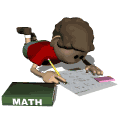 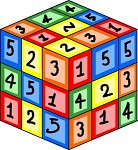 Mrs. Gage
Perimeter: It’s the distance around an object.
To find perimeter ADD all of the sides.
6 in
29 cm
7 in.
7 in.
18 cm
7 in.
29 cm
P =
P =
P =
Perimeter
Area:  The space enclosed inside a shape.
The shaded area OR the area inside the perimeter. (The inside of a shape.)
Formula:  b x h = area
Remember when encountering halves put them together to make one whole.
                +    +        =  1 whole
4 in.
7 in.
Area =
Area =
Area
Lines of Symmetry:  The imaginary line where you could fold the image & have both halves match exactly.
If folded in half they DO NOT match.
If folded in half they match perfectly.
NOT congruent
Both sides are congruent.
Parallel Lines:  Lines that may be across from each other but NEVER meet or intersect.
E
Intersecting lines:  Lines that cross each other.  Lines that meet at one point.
A
B
G
C
D
F
Which two lines are parallel?                         
Which two lines are intersecting?
Lines of Symmetry/Parallel Lines & Intersecting Lines
Patterns:  
	6, __, ___, ___, 30, ___, 42, 48
Find two consecutive numbers.       
What’s happening to the numbers?  
Identify the pattern and fill in the blank.        
If you have 8 books on each shelf, and there are 5 shelves on every bookcase.
How many books does the library have if there are 15 bookcases?      
Which one is a reasonable set of numbers he might have?
       A)  16, 52, 96, 150      B) 16, 24, 32, 40      C) 16, 25, 33, 45      D) 16, 24, 32, 48
Pictures of 3-D Shapes
Properties
Edges      
Faces      
Vertices
Pictures of 2-D Shapes
Properties
Angles        
Sides         
Parallel Lines      
Lines of Symmetry
Circle the vertices & put lines through the edges.
Properties of 2D & 3D Shapes/Patterns

Fact Families:  3 numbers being used to represent the addition and subtraction facts OR multiplication and division.
You are finding the relationship between the two operations whether they are +, -, x, or ÷
Example (x ÷)
5, 9, 45
9 x 5 = 45
5 x 9 = 45  
45 ÷ 9 = 5
________
Example (+ - )
5, 9, 14
9 + 5 = 14
5 + 9 = 14  
14 – 9 = 5
________
10
 50
-50
  00
quotient
9
+ 6
 15
addend
8
- 5
  3
6
x 5
 30
5
factor
dividend
addend
factor
divisor
Sum or total
Difference
product
Equations
Solve and identify each equation.
12 ÷2 =
6 x 2 =
8 + 3 =
20-7=
Fact Families: Parts of Addition, Subtraction, Multiplication, & Division
Estimate before you operate!  (Always, always, always round before the operation)
What would be a good estimate of 95,683 rounded to the nearest 100’s?  ________ 
Round these numbers to their highest place value:
967      
65       
7,058      
What is the best estimate of 1,589 – 609 to the nearest hundred?
The same size, shape, and/or color
Which two shapes are congruent?
Congruency/Estimation or Rounding
Probability: quality or fact of being likely
Code Words:
Most likely
Least likely
Equal possibility
Not likely
The fraction
Possible outcome
Maria has different shapes inside a box.
What are they?       
What fractions do they represent?      
Which shape has a greatest possibility to come out?       
Which shape is least likely to be picked? Why?
Parts of a Fraction
1/4  shaded
3/4 not shaded
1
numerator
3
denominator
2/3 not shaded
1/3 not shaded
1 part out of the whole.
Equivalent Fractions
1 whole
1/2
2/2
2/4
4/4
6/6
3/6
Fractions/Probability/Equivalent Fractions
When measuring anything always start at the “0”.
What would be a reasonable estimate for the length of a car?
A)  4 meters (m)
B)  4 centimeters (cm)
C)  4 millimeters (mm)
D)  4 inches (in)
Give examples of items that could represent the following:
Metric “Measurement” Customary
Place Value
Whole Number
Decimals
,
,
thousands
ones
millions
100’s
10’s
tenths
1’s
1,000’s
10,000’s
1,000,000’s
10,000,000’s
100,000’s
100,000,000’s
Parts of a whole
Place Value
Code Words (Crack the Code)
Don’t Forget to always…
Label, label, label
All sides of shapes for perimeter
Clocks
Thermometers
Money
Graphs/key
Look at pictures/array
Use your formula chart    
Underline or circle clue/code words
What do you know?
What do you need to know?
Don’t Forget!!!